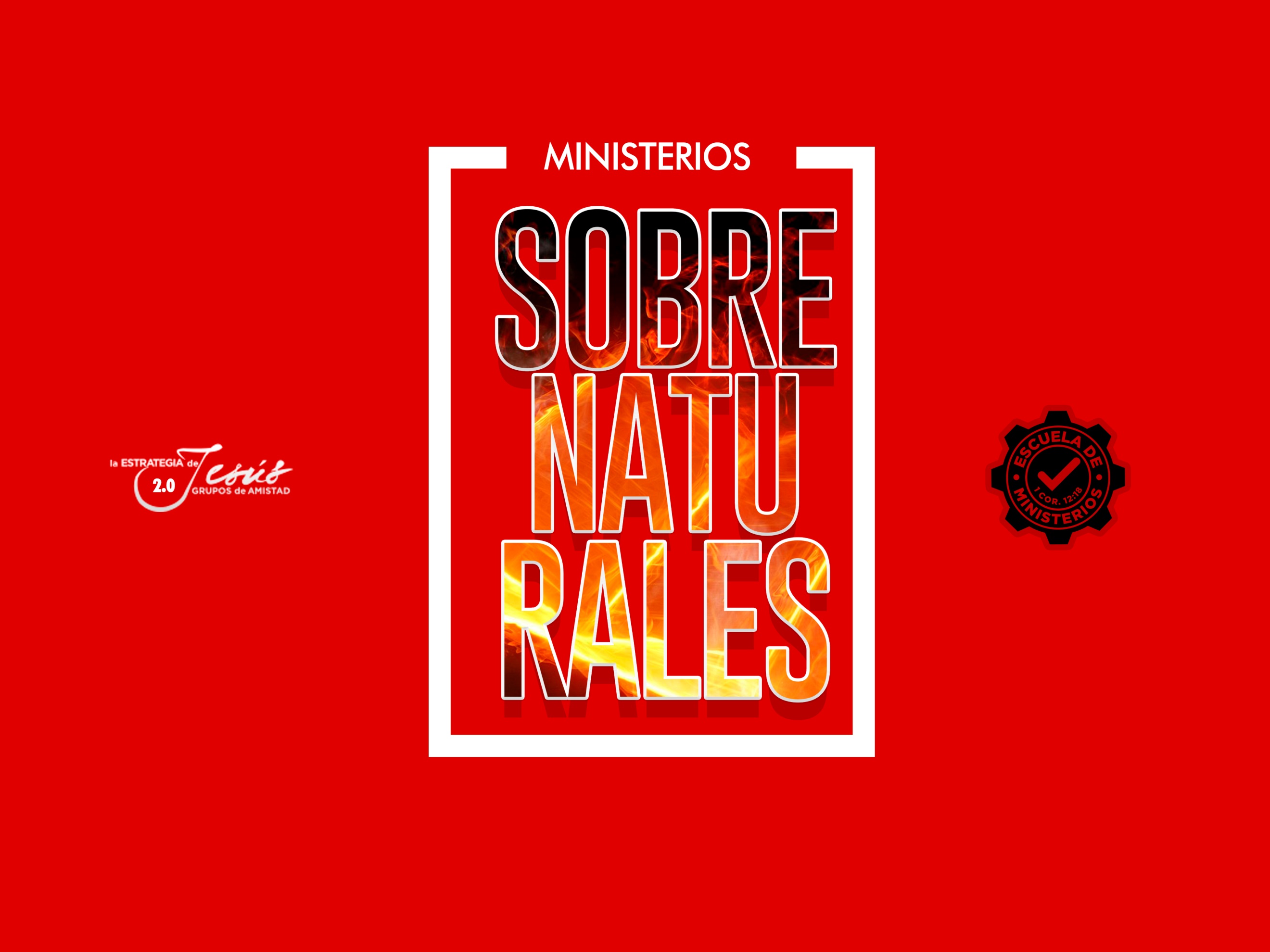 PALABRA DE SABIDURÍA
TEXTO BÍBLICO: 1 Corintios 12:7,8: 
“…a cada uno le es dada la manifestación del Espíritu para provecho […] a éste es dada por el Espíritu palabra de sabiduría…”.
INTRODUCCIÓN
Palabra de sabiduría es básicamente, un don espiritual mediante el cual Dios otorga conocimiento; que se convierte en información relevante para el propósito suyo, con cierta persona o personas.
Es una revelación sobrenatural dada por el Espíritu Santo; un conocimiento espiritual dado por Dios a un individuo, respecto de su plan, propósito o voluntad para con alguien en particular o para con un grupo de personas en general.
También puede decirse que una palabra de sabiduría revelada a alguien es un fragmento del conocimiento de Dios que el Espíritu Santo imparte a la persona de una manera sobrenatural, por medio de palabras que pueden llegar audiblemente, mediante sueños o de manera interna.
Palabra de Sabiduría es entonces conocimiento que proviene de la mente infinita y omnipotente de Dios, y se manifiesta en la mente finita de una persona. La Palabra de Sabiduría siempre habla de la voluntad de Dios y en ocasiones viene acompañada de una palabra profética.
SU SIGNIFICADO EN LA BIBLIA
Para poder entender de qué se trata este don en cuestión, vamos a analizar primero su origen etimológico. “Palabra” viene de “logos”, y “sabiduría” de “Sofía”; ambos vocablos del idioma griego. La palabra “logos” es definida como concepto, idea, dicho, asunto, razón, palabra, narrativa o doctrina. Por ello “Palabra de Sabiduría” se relaciona con el contenido divino de lo que Dios piensa, dice y quiere hacer.
El término “logos”, se usa en la Biblia especialmente en referencia al mensaje cristiano; por ejemplo, en Marcos 2:2; Hechos 6:2 y Gálatas 6:6. Para la iglesia primitiva, la palabra “logos” consistió en el mensaje traído por Cristo, el cual debía ser atendido; creído, obedecido y predicado.
Entonces, logos es la palabra de vida (Filipenses 2:16); la Palabra de verdad (Efesios 1:13), la Palabra de salvación (Hechos 13:26), la Palabra de reconciliación (2 Corintios 5:19) y la Palabra de la Cruz (1 Corintios 1:18).
Sabiduría —“sofía”— es por su parte, una dádiva o regalo de Dios (Santiago 1:5). Sabiduría no equivale a inteligencia, ni se relaciona con el intelecto, emociones, intuiciones, entendimiento o potencia cognoscitiva racional del ser humano.
Tampoco tiene que ver con habilidades naturales o conocimiento en ciencias, letras o artes. Aquellos que ostentan estas cosas suelen considerarse sabios en el mundo, mas no son considerados así por Dios (Lucas 10:21). Las personas realmente sabias para Dios, son aquellas a las que Él en su gracia les ha impartido de su sabiduría.
En el Antiguo Testamento, la sabiduría es comparada a una mujer que clama en las calles pidiendo a los hombres que se vuelvan de sus necios caminos y busquen en ella instrucción y seguridad (Proverbios 1:20–33). En el Nuevo Testamento, se nos dice que Jesús fue aumentando en sabiduría desde que era tan sólo un niño (Lucas 2.40,52), con lo cual maravilló a sus oyentes.
También se nos dice que, cuando Jesús fue hombre, su sabiduría se hizo notoria en todas partes (Mateo 13:54; Marcos 6:2). Él mismo afirmó ser el poseedor de la infinita sabiduría divina (Mateo 12:42).
Otros ejemplos de personas sabias en la Biblia, son: Salomón, mencionado en Mateo 12:42; José, según Hechos 7:10; Esteban, según Hechos 6:10; y Pablo, según 2 Pedro 3:15. Estamos hablando de esa sabiduría, que Dios puede dar a cualquier persona que así se lo pida. 
Sin embargo, el don “Palabra de Sabiduría” no debe ser confundido con ello. Analicemos por qué.
SU IMPORTANCIA
Cuando conceptuamos el don “Palabra de Sabiduría” por su uso en el Nuevo Testamento, y más específicamente en el tiempo de la iglesia primitiva, podemos ver que este don consiste en habilidad en la administración (Hechos 6:3); prudencia en el trato hacia los que están fuera de la Iglesia (Colosenses 4:5).
También, discreción al impartir la verdad (Colosenses 1.28), correcta interpretación y aplicación de las Escrituras (Mateo 13:54) y conocimiento pleno de los requisitos para vivir sabia y piadosamente (Santiago 1:5; 3:13).
“Palabra de Sabiduría” es entonces, la habilidad sobrenatural dada por Dios para emplear su sabiduría en los acontecimientos o escenarios anteriormente mencionados, y en otros relacionados. Esto nos permite afirmar que este don del Espíritu Santo es esencial en el ministerio apostólico, así como su correcta aplicación es fundamental también.
Siempre que la Palabra de Sabiduría se manifiesta y aplica, trae conocimiento de Dios, revela cosas ocultas, alumbra en asuntos difíciles y confiere sabia dirección; todo ello enfocado en el propósito divino más importante, que es la salvación de las personas: “…la sabiduría que es de lo alto es primeramente pura, después pacífica, amable, benigna, llena de misericordia y de buenos frutos, sin incertidumbre ni hipocresía”. Santiago 3:17.
ALGUNOS EJEMPLOS
No tenemos dudas de que el joven evangelista Esteban operó con este don. Hechos 6:10 nos dice que los oyentes de Jerusalén: “no podían resistir la sabiduría y el Espíritu con que [Esteban] hablaba”.
Creemos también, que este fue el don que permitió resolver el desacuerdo; que había en el primer concilio de la iglesia apostólica: “…ha parecido bien al Espíritu Santo y a nosotros no imponeros ninguna carga más que estas cosas necesarias…”. Hechos 15.28.
Es decir que fue la mente del Espíritu Santo la que trasmitió a los Apóstoles una palabra de sabiduría que destrabó aquella difícil situación. Y podemos ver la Palabra de Sabiduría operando en la predicación de Pablo ante Félix y Drusila (Hechos 24.24–25), a un nivel tal que “Félix se espantó” y desistió de seguir escuchando al Apóstol.
CONCLUSIÓN
Concluimos diciendo que la operación continua de la Palabra de Sabiduría en la Iglesia es algo primordial, así como lo es la obediencia o sometimiento a Cristo cuando dicha Palabra es dada. Por ejemplo, Ananías de Damasco acató la revelación recibida (Hechos 9.11) y se dirigió obedientemente a donde estaba Saulo; a pesar de que ello suponía para él una sería amenaza (Vv. 13–14).
Cuando Dios decide revelar su propia mente, propósito y plan al hombre, lo hace a través de la manifestación sobrenatural de este maravilloso don. Es bueno que le pidas a Dios sabiduría general para tratar con los diversos asuntos de la vida —como dice Santiago 1.5— pero mucho mejor es que le pidas el don de Palabra de Sabiduría, mediante el cual sin dudas Él te usará poderosamente para que ayudes a otras personas a encontrar la Verdad, en el nombre de Jesús. Amén.